EXEMPLO DE ANÁLISE SWOT DE NEGÓCIOS
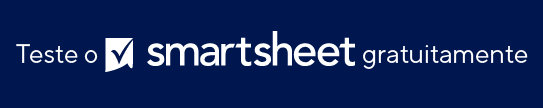 PONTOS FORTES
PONTOS FRACOS
ORIENTADO AO CONSUMIDOR: podemos vender produtos somente digitais para clientes em todo o mundo.
ORIENTADO PARA NEGÓCIOS: podemos incorporar a tecnologia blockchain e aceitar todos os tipos de pagamentos digitais.
INFRAESTRUTURA MUITO NOVA: haverá um número substancial de obstáculos ao crescer.
SEM MENTORES OU ESPECIALISTAS: como o metaverso é novo, não há mentores ou especialistas comprovados para ajudar a nos guiar.
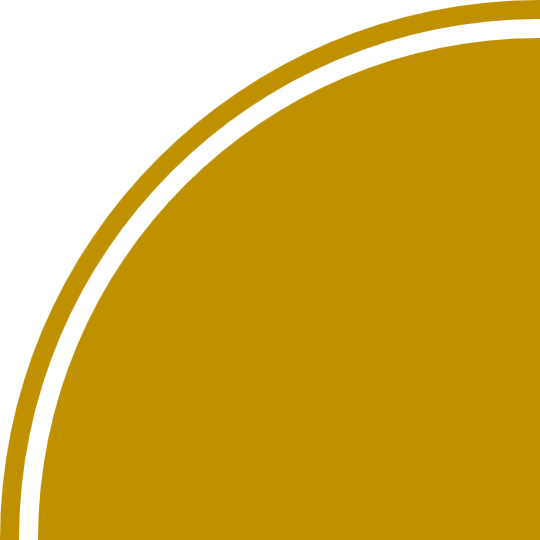 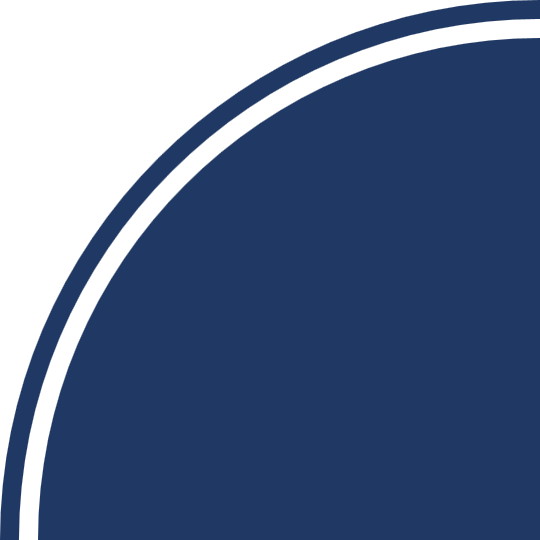 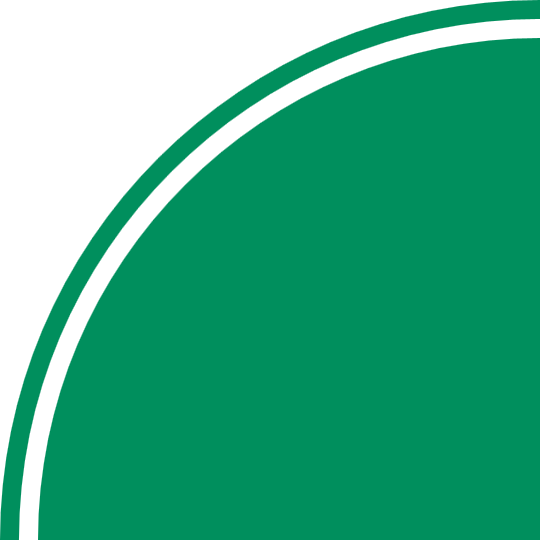 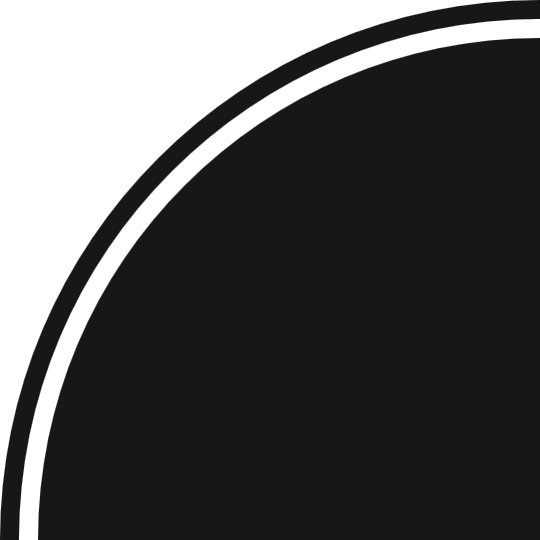 OPORTUNIDADES
AMEAÇAS
EXPANSÃO DIGITAL: temos a oportunidade de alcançar um público muito mais amplo (ou seja, em todo o mundo).
NOVOS FLUXOS DE RECEITA: podemos criar novas linhas de produtos digitais e do mundo real e nos preparar para o crescimento e a evolução que estão por vir.
SEGURANÇA: não se sabe o suficiente sobre a segurança cibernética e os riscos de hackeamento dentro do metaverso.
CRIME E ASSÉDIO: é difícil aplicar regras e leis em um espaço digital.
ANÁLISE SWOT
PONTOS FORTES
PONTOS FRACOS
Ponto forte Um
Dois
Três
Quatro
Ponto fraco Um
Dois
Três
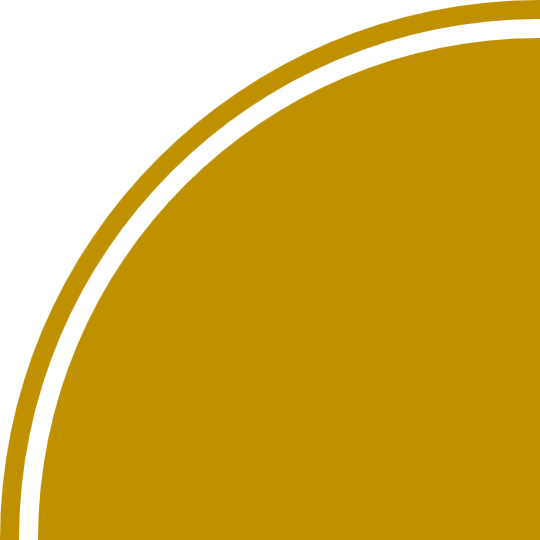 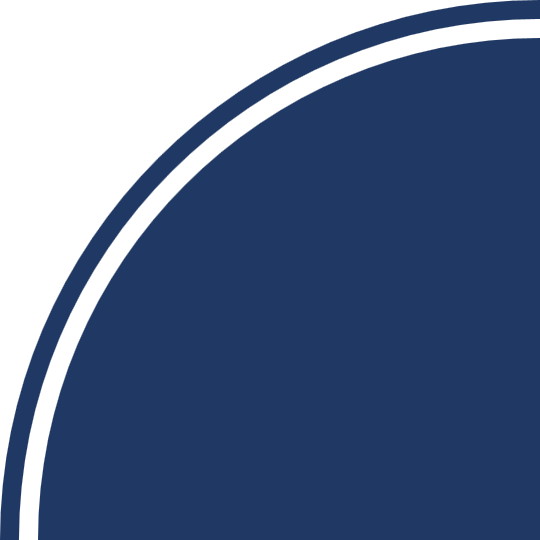 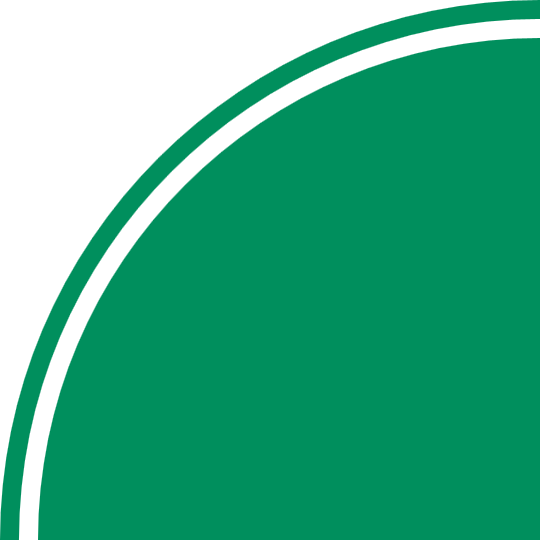 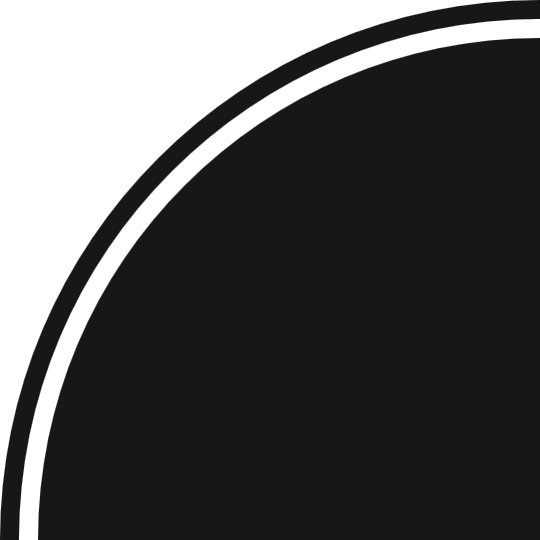 OPORTUNIDADES
AMEAÇAS
Oportunidade Um
Dois
Três
Ameaça Um
Dois